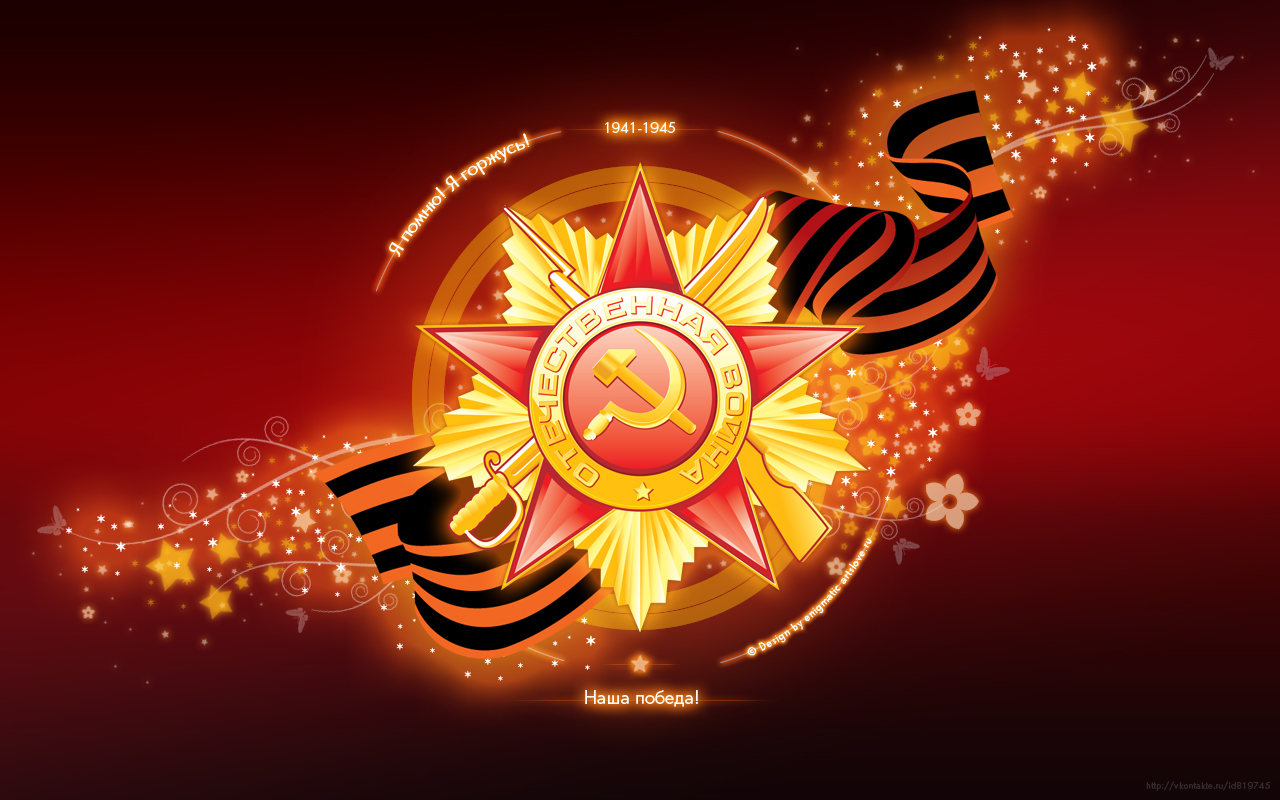 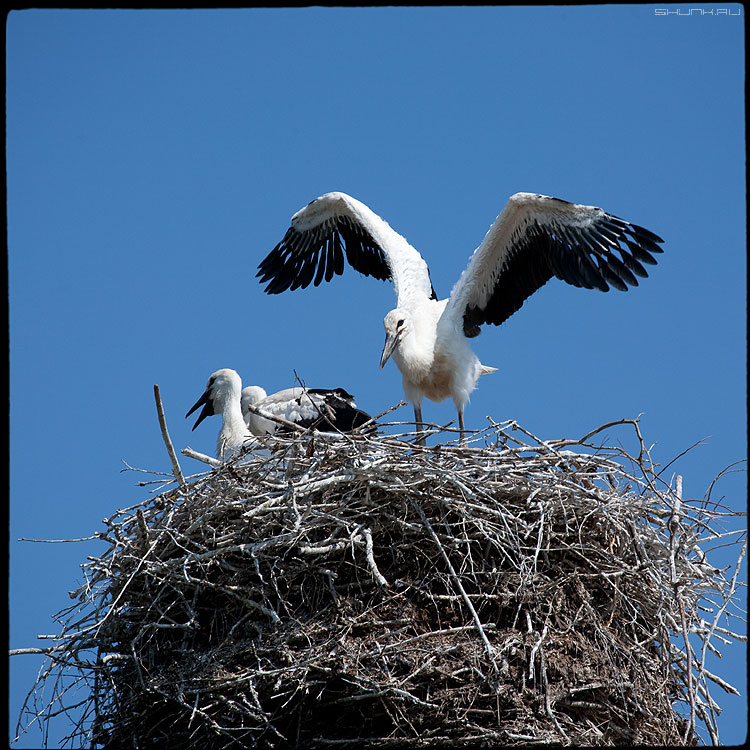 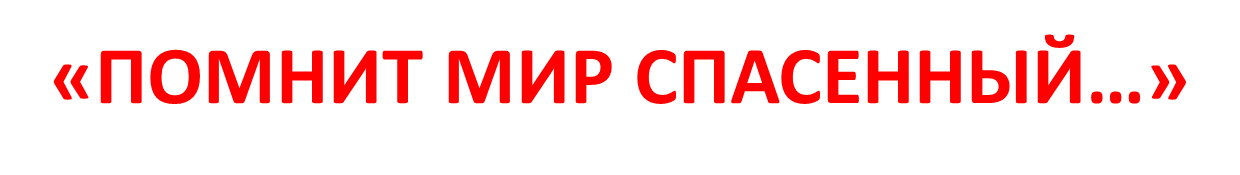 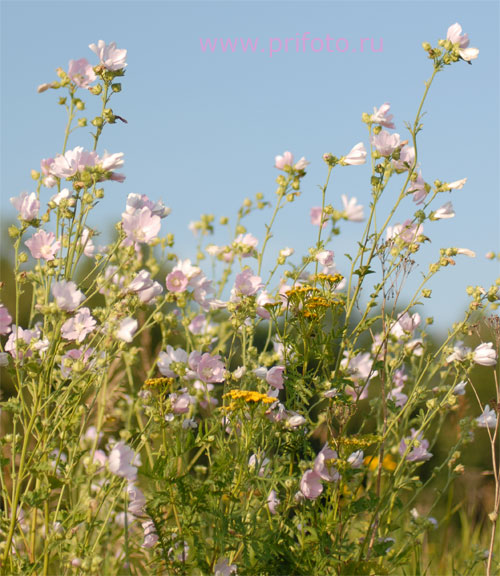 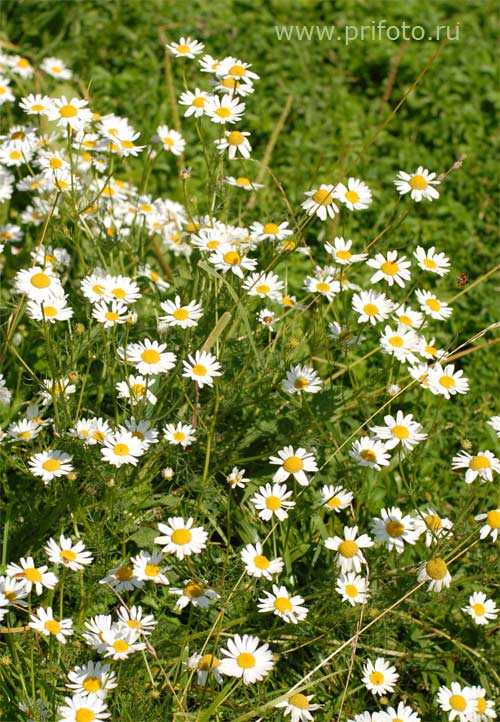 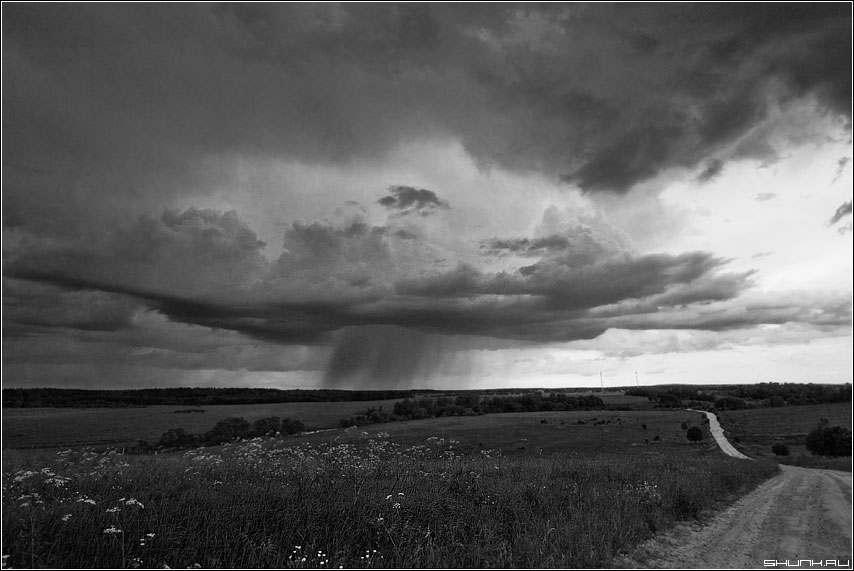 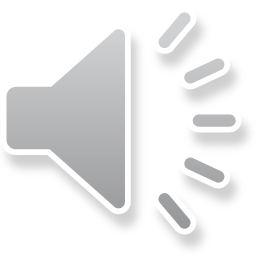 «БРЕСТСКАЯ КРЕПОСТЬ»
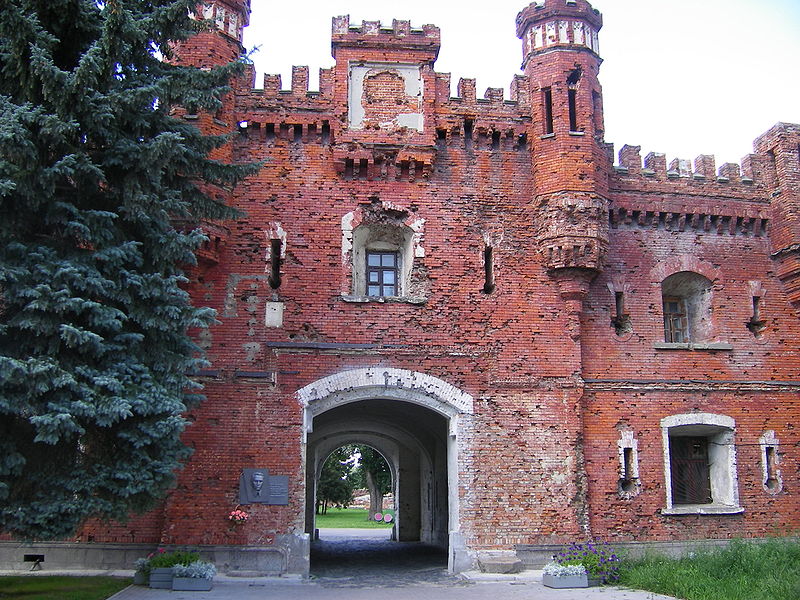 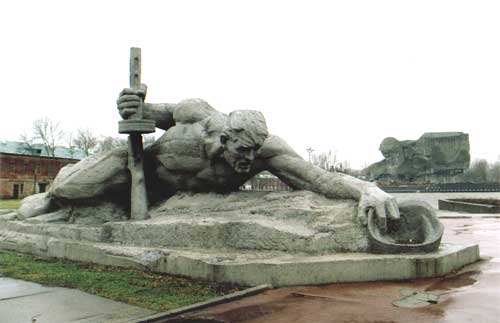 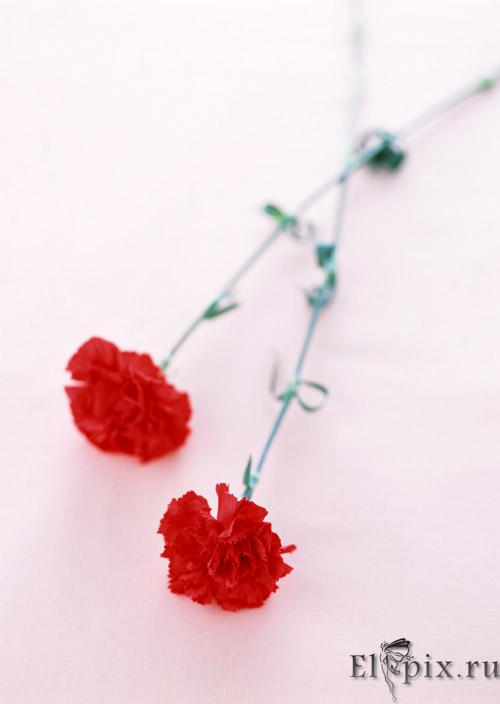 «ХАТЫНСКАЯ ПОВЕСТЬ»
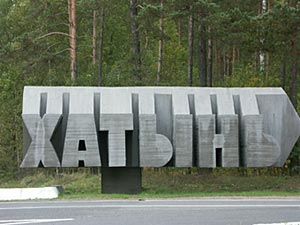 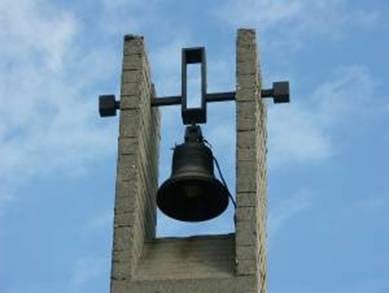 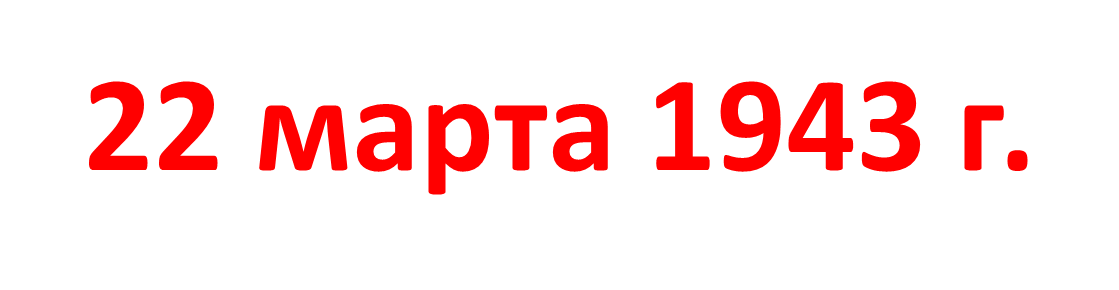 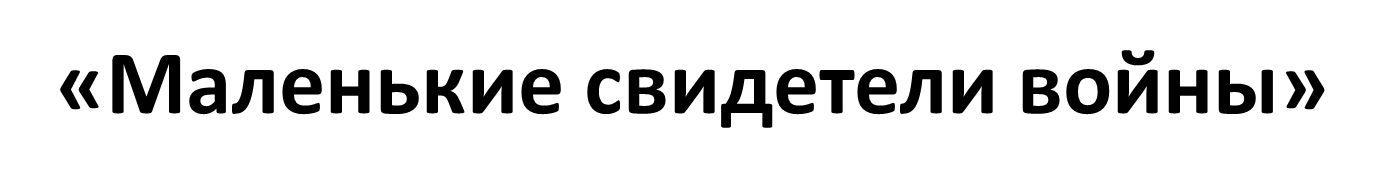 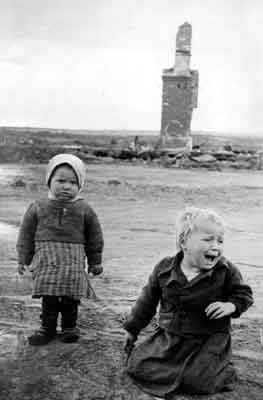 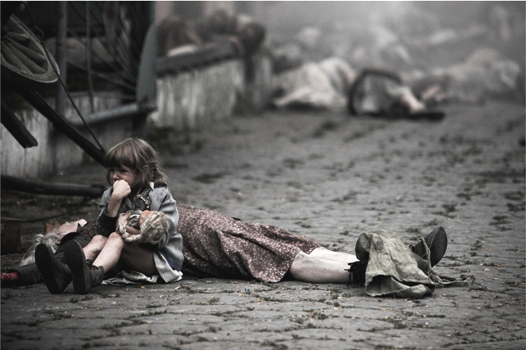 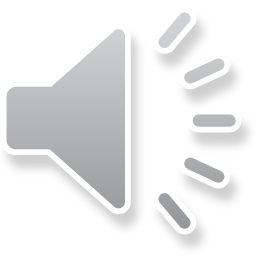 «У войны не женское лицо»
«Помнит мир спасенный…»
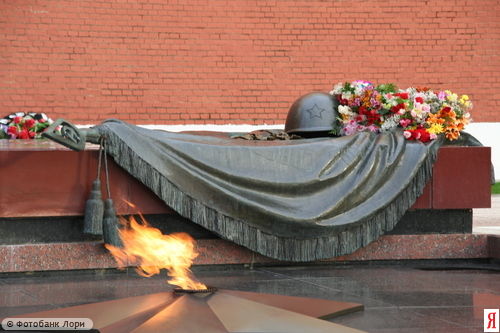 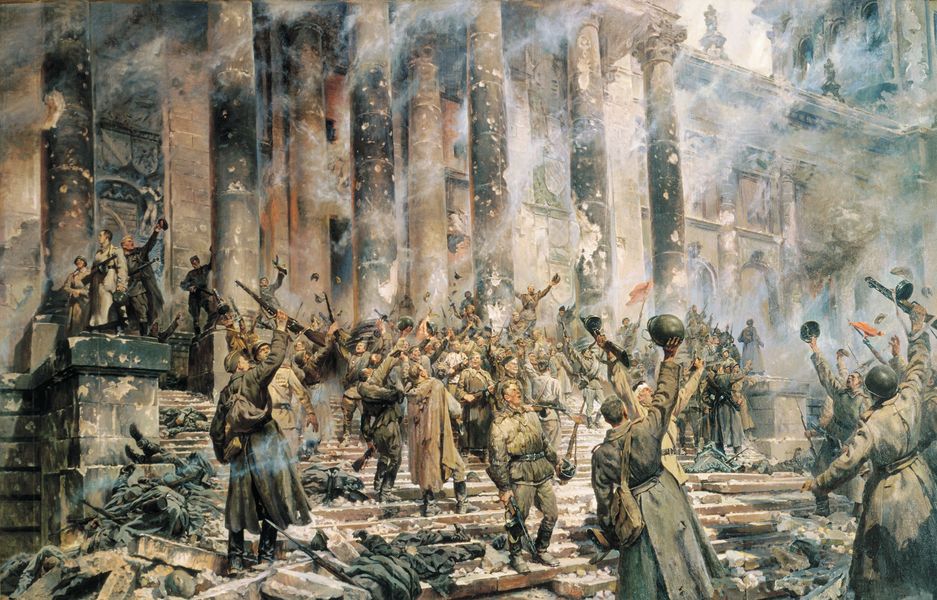 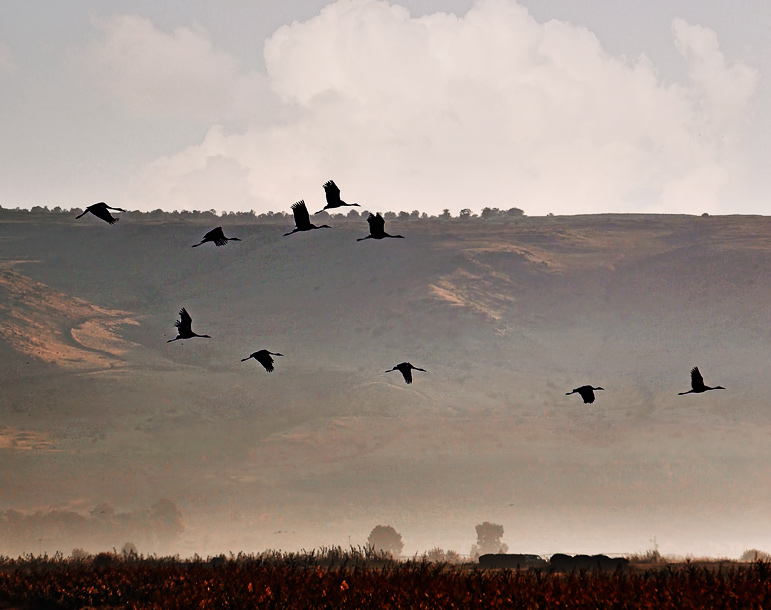 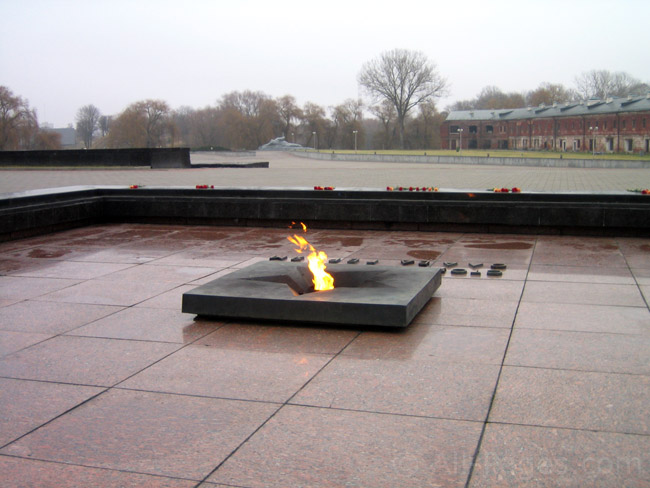 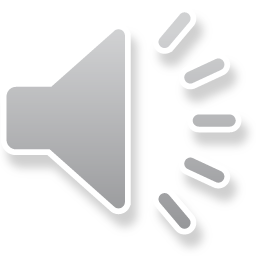 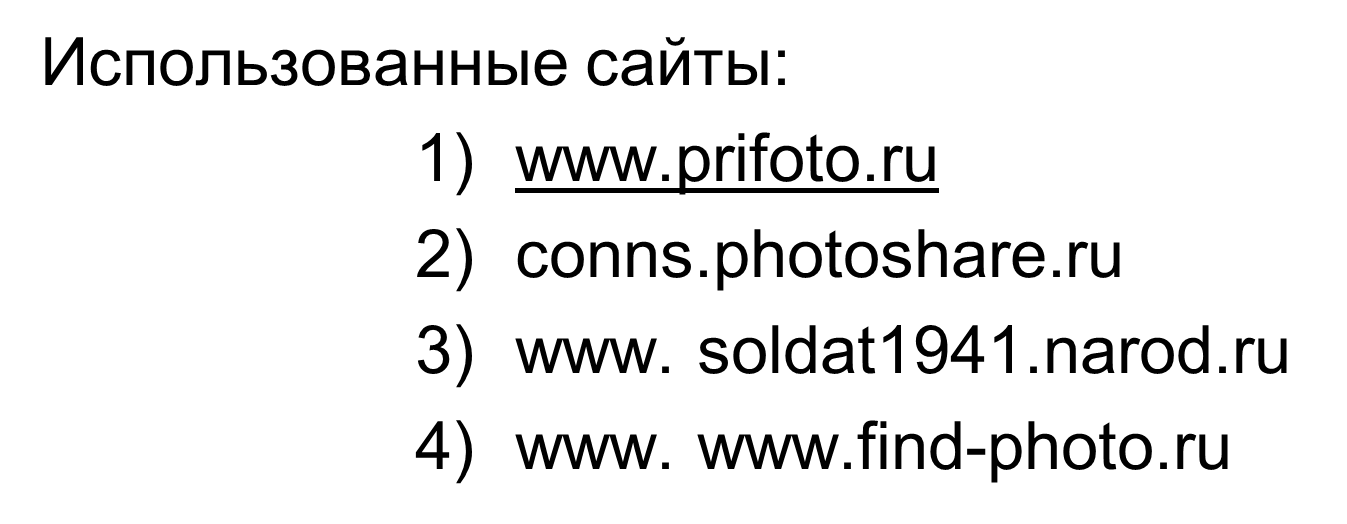